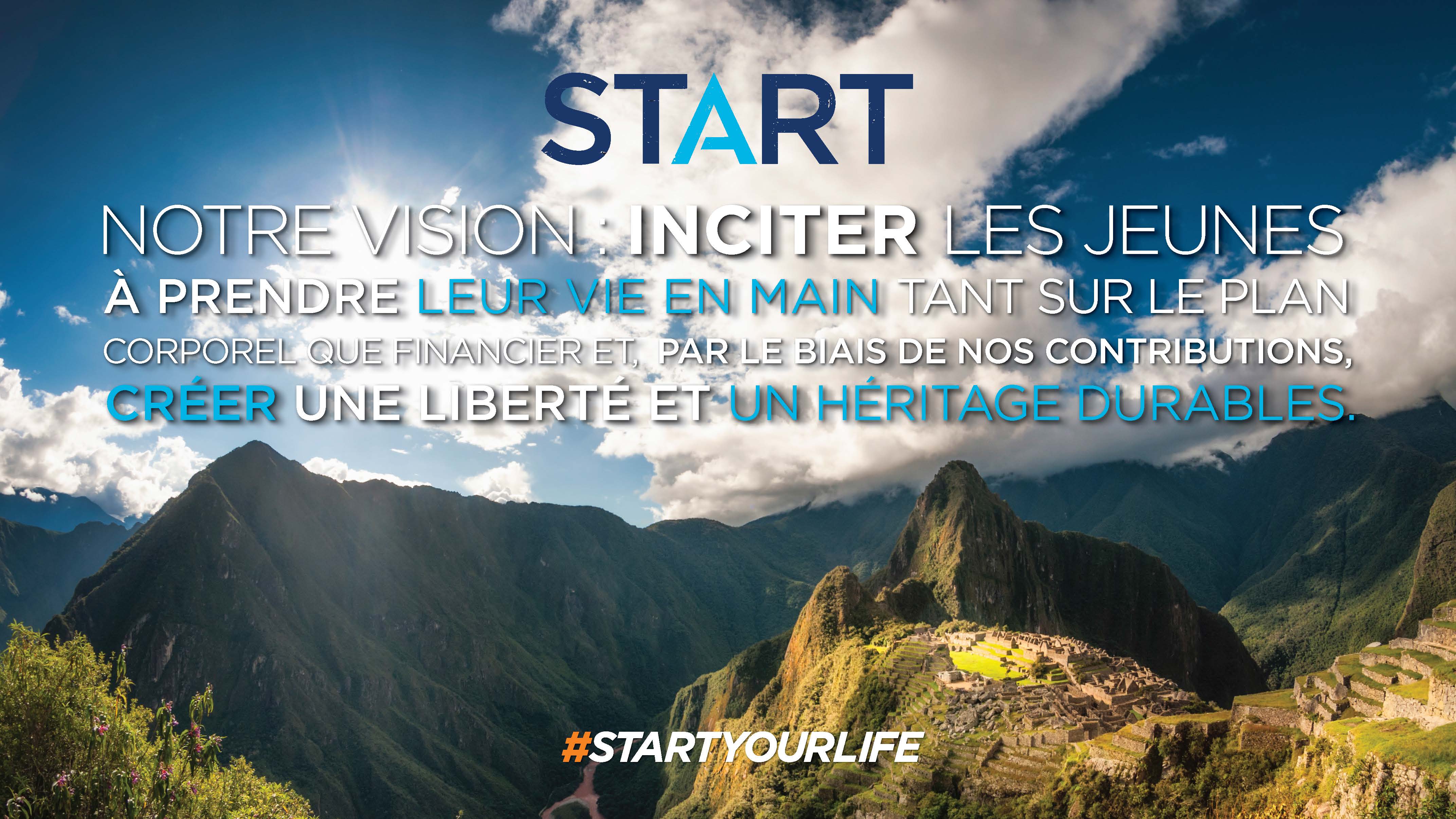 [Speaker Notes: START est une communauté qui fait partie intégrante d’Isagenix, composée de visionnaires et de fonceurs venus du monde entier et âgés de 18 à 35 ans. Ces membres START souhaitent prendre en main leur santé et leurs vies et apporter leur contribution au monde en aidant les autres à faire de même.
START, c’est l’héritage d’Isagenix, à l’origine de tout ce qui a poussé à la création d’Isagenix. Nous offrons aux jeunes générations une perspective nouvelle du marketing relationnel. Il s’agit d’un modèle commercial parfait pour une génération qui aime partager les produits qu’elle aime avec les autres ; quelque chose qu’elle fait naturellement.  Cette génération préfère également effectuer des achats de marques recommandées et fiables aux yeux de la famille et des amis.  
Tout le monde connaît quelqu’un dans ce segment démographique ! Même si vous n’avez pas entre 18 et 35 ans, utilisez cette communauté comme une ressource pour votre équipe.
Malgré que START soit un programme fabuleux, Isagenix n’encourage ni ne suggère à personne d’arrêter les études pour se lancer dans des activités avec Isagenix. Cependant, cela reste une opportunité incroyable de mener un mode de vie sain et de gagner des revenus complémentaires.]
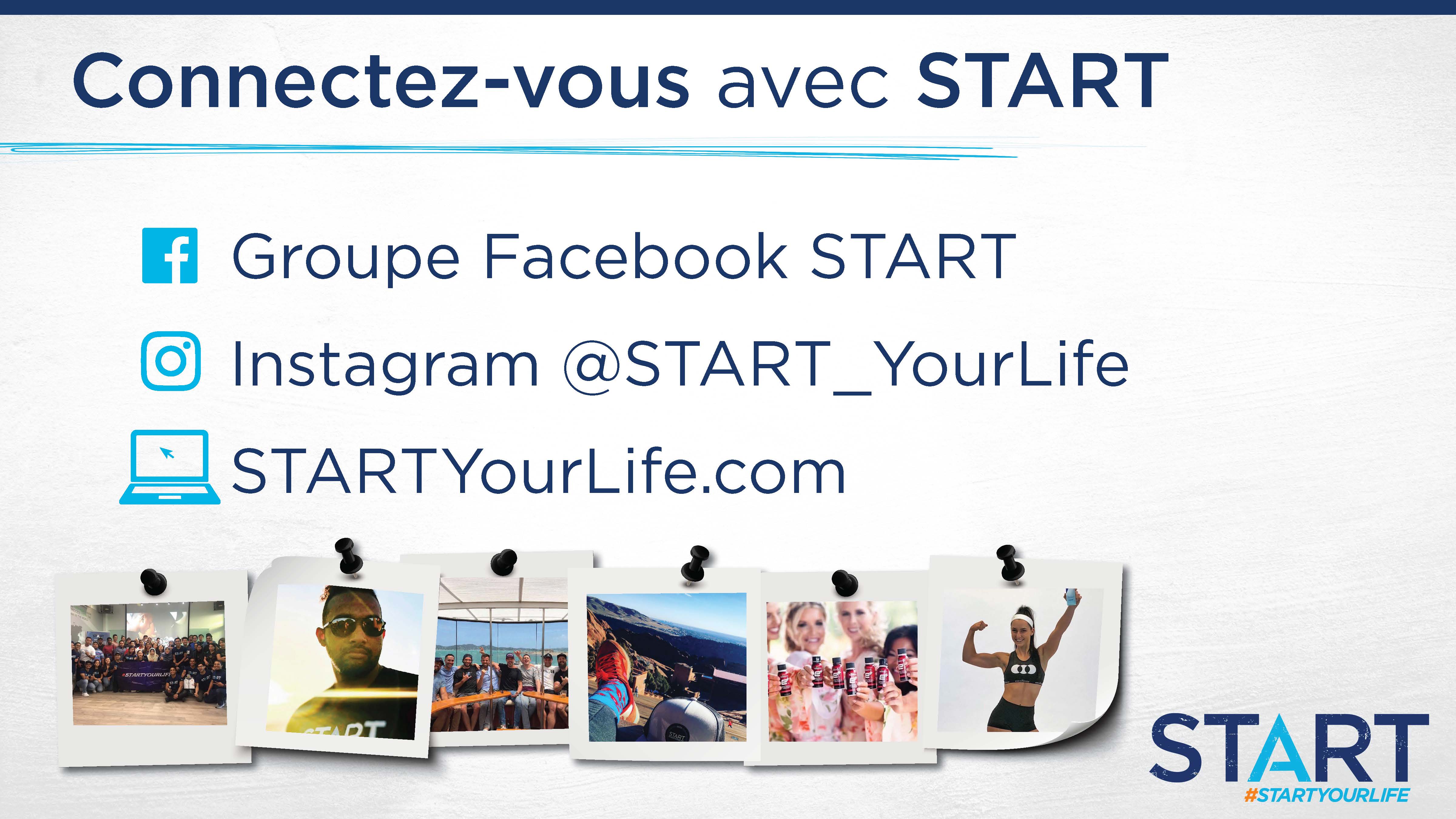 [Speaker Notes: Le groupe Facebook START est un lieu où tous les membres peuvent se connecter, s’inspirer, et collaborer ensemble.  Il fournit un soutien communautaire international, de la reconnaissance, des compétitions ainsi qu’un lieu qui permettra d’ajouter de la valeur aux projets des uns comme des autres.
Suivez notre compte Instagram pour découvrir des publications pleines d’inspiration qui mettent en avant nos membres START du monde entier, pour découvrir le mode de vie START et renforcer cette communauté inspirante.  Ajoutez le hashtag #STARTYOURLIFE sur vos photos et vous aurez peut-être la chance d’être mis en avant sur le compte Instagram START.
STARTYourLife.com renferme toutes les informations et outils liés à START. Le site comprend également des liens directs vers nos comptes sur les réseaux sociaux, en haut à droite de la page.]
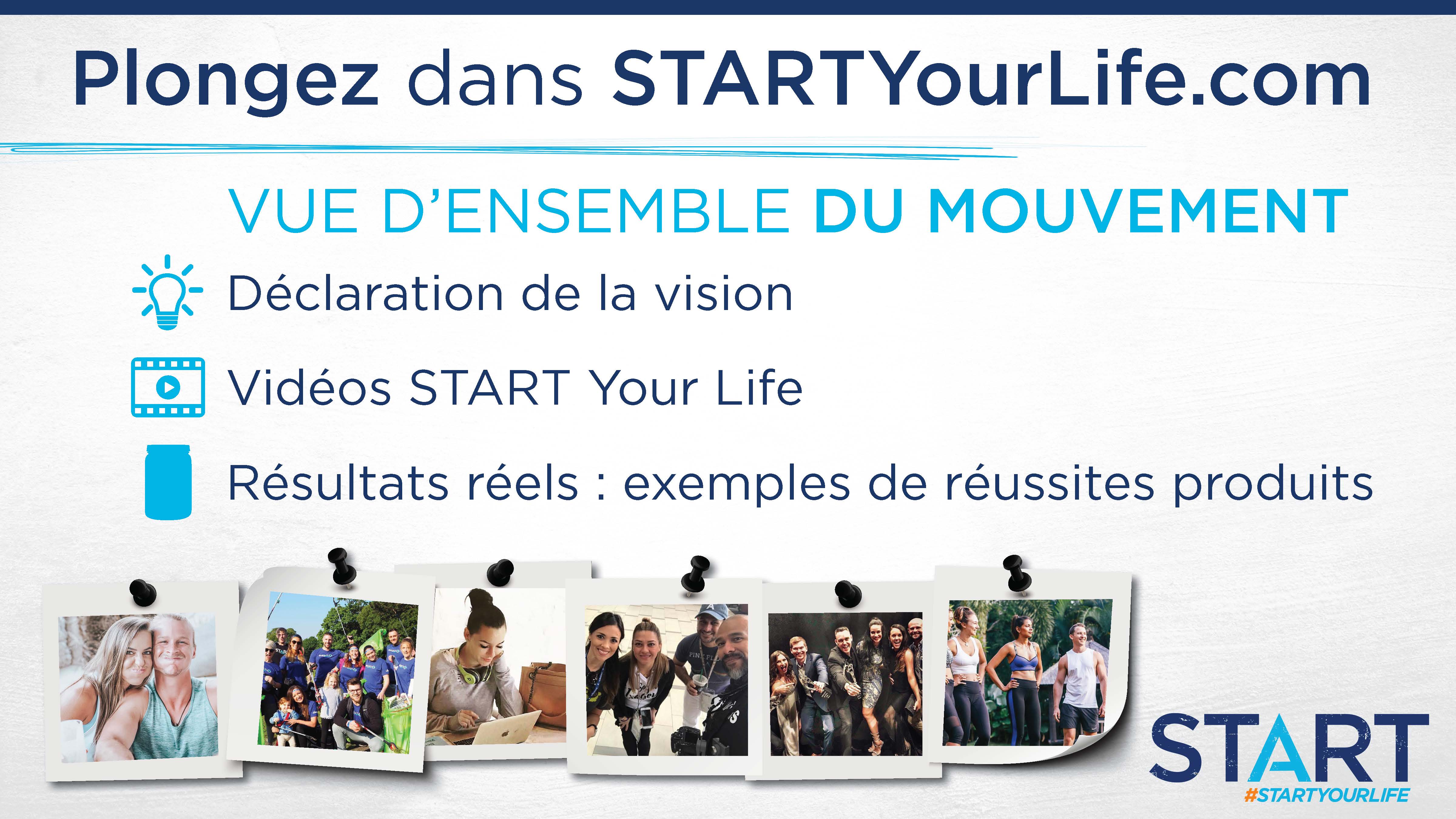 [Speaker Notes: (Vue d’ensemble de la vision et du mouvement) Le site internet est guidé par la vision START et présente le mouvement STARTYourLife.
(Outils vidéo) La vision est suivie par des vidéos traitant de la profession d’agent de marketing relationnel, de START au titre de communauté et de mouvement, ainsi que des histoires de leaders START.
(Résultats réels : exemples de réussites produits) Découvrez des photos « Avant » et « Après », ainsi que des témoignages de membres START qui ont utilisé les produits et systèmes avec succès.]
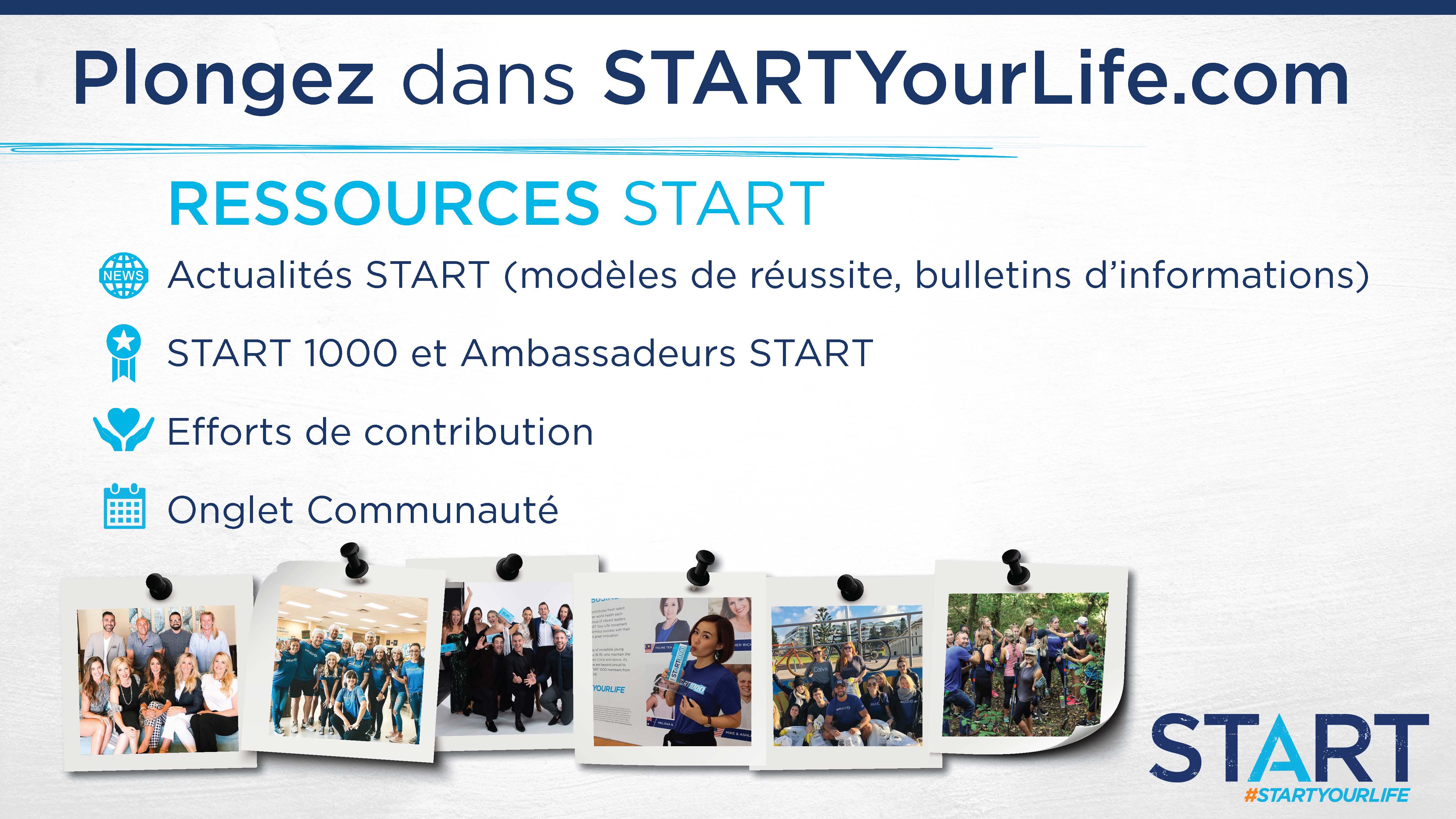 [Speaker Notes: (Communauté) Des moyens de prendre contact avec d’autres membres START ainsi qu’un calendrier de tous les évènements, appels et sessions de formation parrainés par l’entreprise.
(START 1000) START 1000 est le programme de reconnaissance exclusif dédié aux 1000 premiers Clients Isagenix ayant atteint le Cercle d’or 1000 étoiles avant 36 ans. 
Les Ambassadeurs START sont des leaders soigneusement sélectionnés, qui représentent le mouvement START Your Life. Nos Ambassadeurs START conduisent une grande majorité de formations START. Consultez cette section pour en savoir plus sur ces programmes de reconnaissance et découvrir les leaders qui ouvrent la voie.
(Onglet actualités START) Souscrivez à notre newsletter pour rester informé des derniers outils et ressources START, ainsi que de tout évènement à l’intention de nos membres. Notre série Histoires de réussite START met en lumière les membres qui suivent le mode de vie d’Isagenix.
(Contribution) Accédez à cet onglet pour découvrir des manières de vous impliquer dans le prochain évènement START Give Back et découvrir les efforts passés Give Back menés par START.]
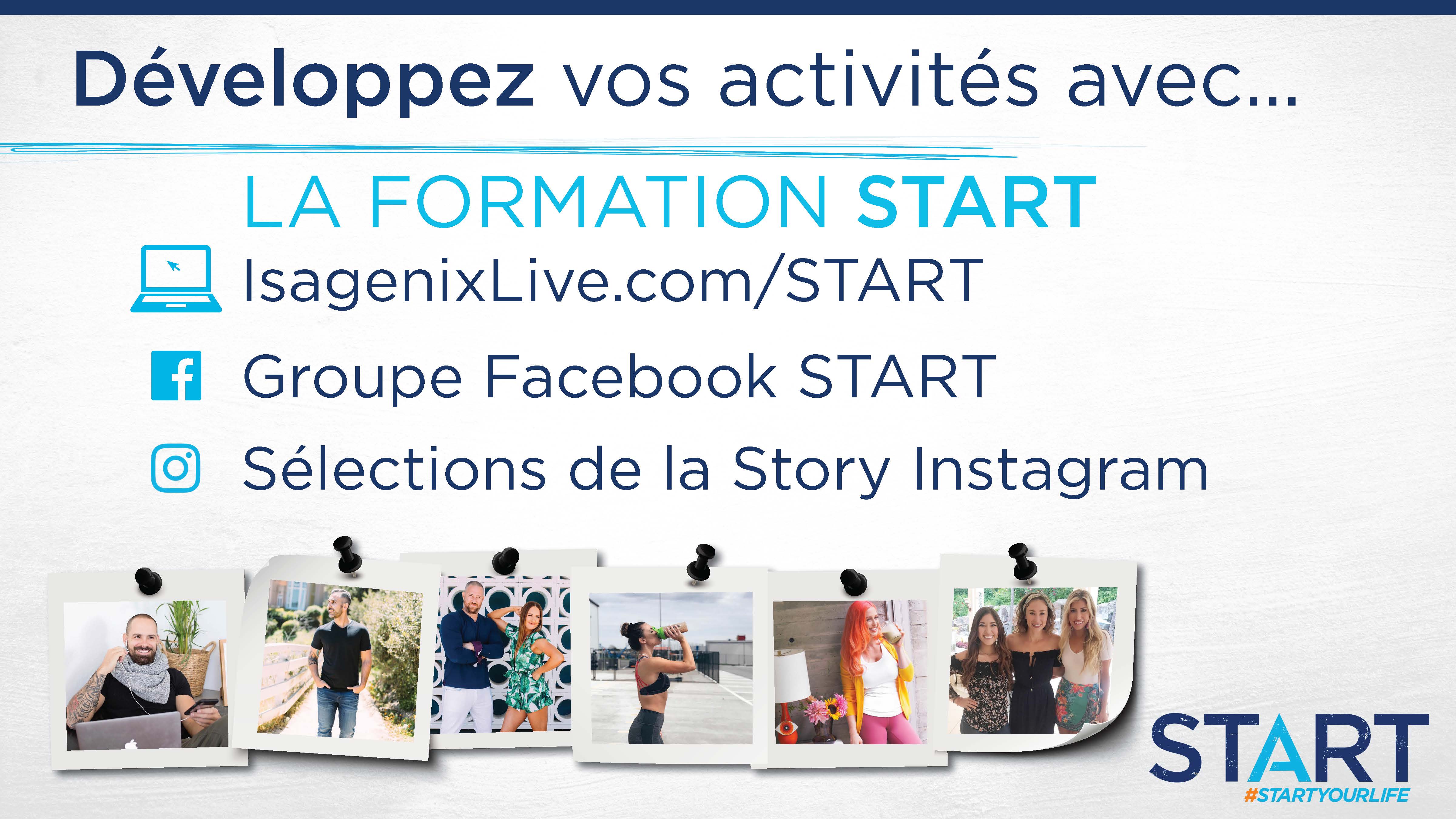 [Speaker Notes: Dirigées par les Ambassadeurs START, les sessions de formation START en ligne sont constituées d’une compilation de formations de base destinées à aider les entrepreneurs débutants et intermédiaires dans leurs projets. Parmi les exemples de formations que vous trouverez ici, il y a : la toute dernière Université en ligne START, la série de formation TALK START, et d’autres formations en ligne.
En plus de la formation disponible sur ce site internet, les membres START 1000 mènent des sessions de formation de 10 à 20 minutes qui contiennent des astuces de développement des affaires via Facebook Live. Recherchez #WeeklyWednesday dans le groupe Facebook START pour accéder à ces sessions de formation.]
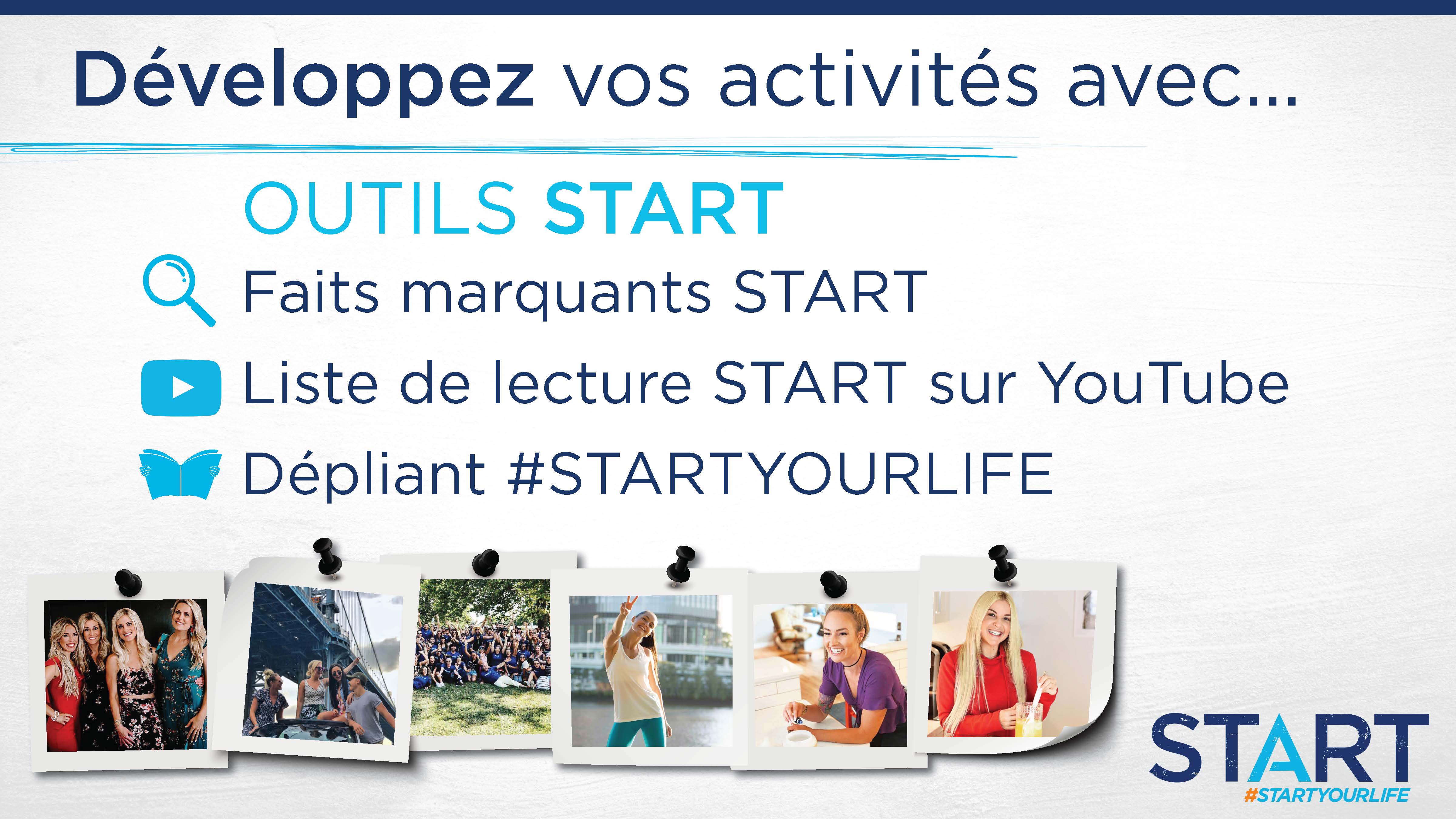 [Speaker Notes: Faits marquants START, à partager lors de votre prochaine réunion d’opportunité. Parmi ceux-ci, on trouve les marchés START, le nombre de START1000 et de millionnaires START ainsi que l’historique de contribution et d’efforts
Sur la liste de lecture START sur la chaîne YouTube, vous trouverez les vidéos et appels de formation START
Le dépliant START est un document informatif que vous pouvez partager avec des clients potentiels]
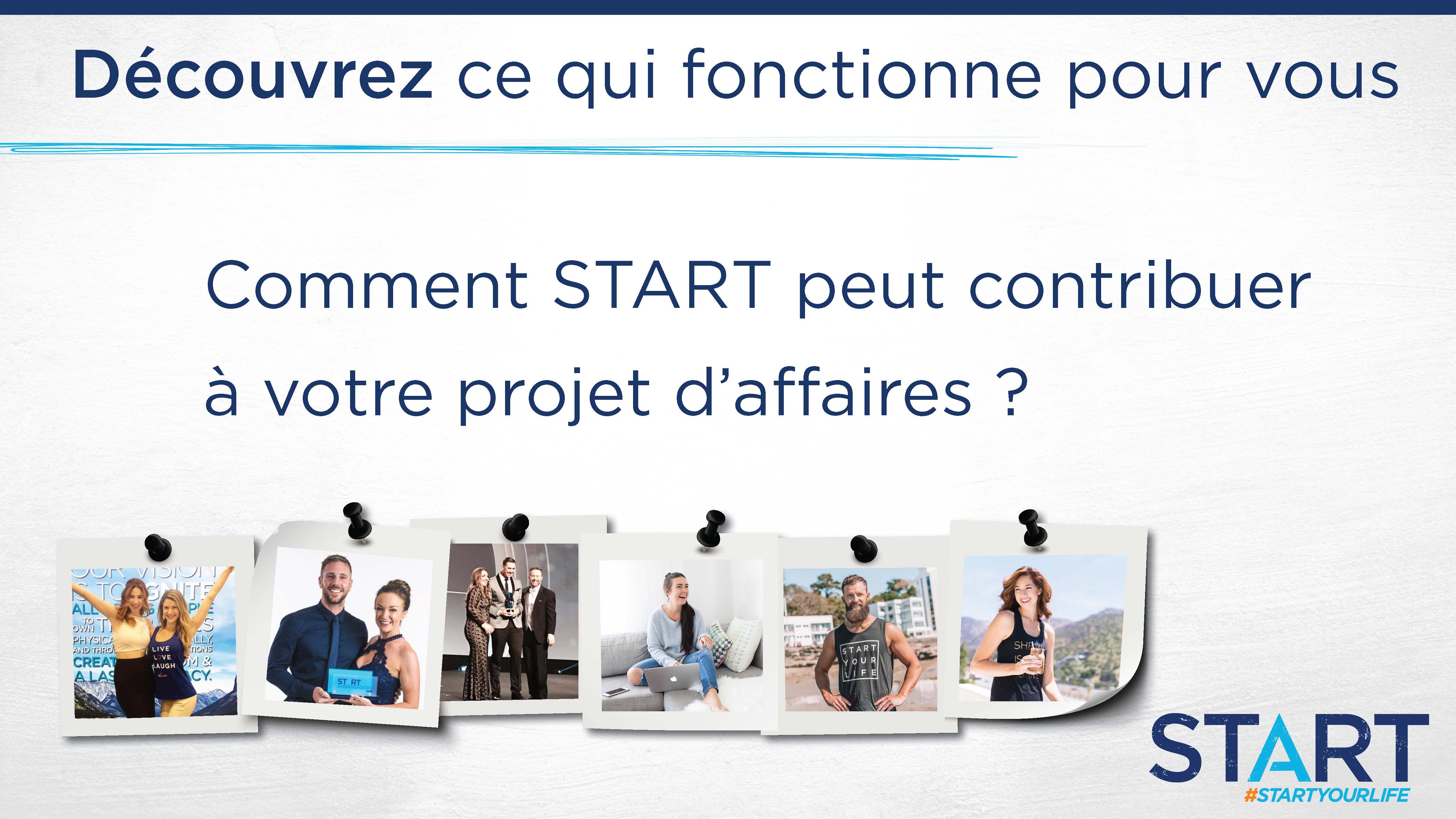 [Speaker Notes: Que trouve-t-on sur votre tableau de vision pour cette opportunité ? Ajoutez START 1000 dessus et laissez-vous guider par ces leaders.
Notre communauté vous entoure d’individus positifs qui partagent votre vision et avec qui vous pourrez avancer main dans la main tout au long de votre chemin. C’est bien plus qu’une entreprise, c’est un mouvement qui nous unit avec la volonté de rendre et d’impacter le monde de manière positive.
Pensez à la manière dont la communauté, les efforts de contribution, les outils et les formations pourraient représenter d’incroyables ressources pour vous et votre équipe, que vous pourriez utiliser tandis que vous essayez d’atteindre vos objectifs, et considérez les aspects qui pourraient être le plus bénéfique pour vous et votre équipe.]